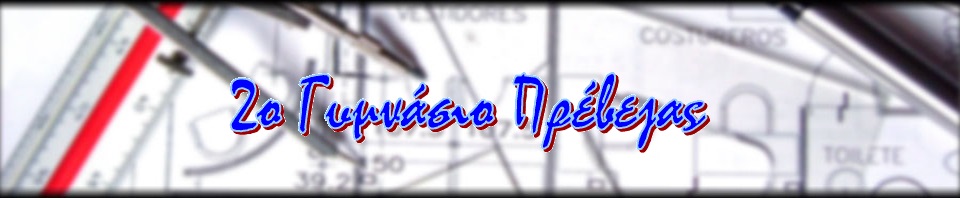 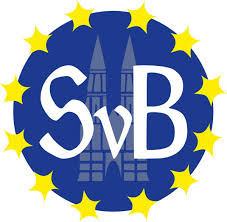 ΦΥΓΗ,ΤΡΑΥΜΑ,ΣΧΟΛΕΙΟ
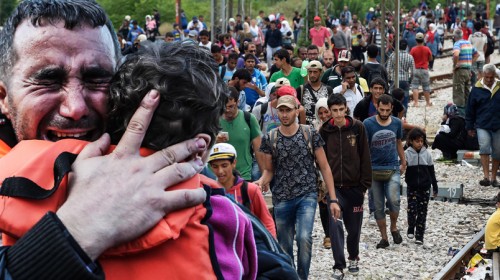 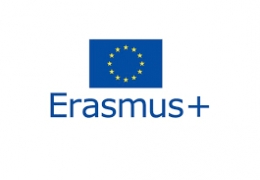 Παρουσίαση για την ευαισθητοποίηση γύρω από το προσφυγικό θέμα
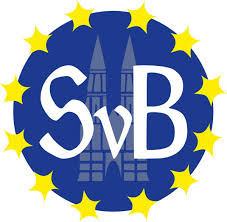 ΠΗΓΗ
Αυτή η παρουσίαση είναι μια σύνοψη του φυλλαδίου
Flucht, Trauma, Schule
Hintergründe und Handlungshilfe für Lehrkräfte
by: Natalie Scwendy, Marianne Rauwald , Gesa Fritz, Universum Verlag
ISBN: 978-3-89869-503-9

Το φυλλάδιο μας δίνει πληροφορίες για την κατάσταση των προσφύγων όσον αφορα τα τραύματά τους και τις δυσκολίες ένταξης στην καθημερινότητα του σχολείου.
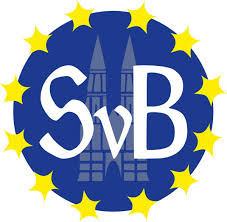 ΠΕΡΙΕΧΟΜΕΝΑ
1.ΕΙΣΑΓΩΓΗ
2.ΦΥΓΗ ΚΑΙ ΤΡΑΥΜΑ
ΤΥΠΙΚΑ ΣΥΜΠΤΩΜΑΤΑ ΣΤΡΕΣ
3.OI ΠΕΡΙΣΣΟΤΕΡΟ ΔΙΑΓΝΩΣΜΕΝΕΣ ΔΙΑΤΑΡΑΧΕΣ ΠΑΙΔΙΩΝ ΚΑΙ ΕΦΗΒΩΝ
4.ΣΥΣΤΑΣΕΙΣ ΓΙΑ ΤΟ ΣΧΟΛΕΙΟ
-.ΕΝΗΜΕΡΩΣΗ ΚΑΙ ΕΥΑΙΣΘΗΤΟΠΟΙΗΣΗ ΤΟΥ ΔΙΔΑΚΤΙΚΟΥ ΠΡΟΣΩΠΙΚΟΥ
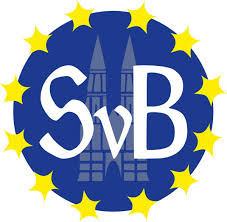 1.ΕΙΣΑΓΩΓΗ
Το εκπαιδευτικό μας σύστημα βίωσε την είσοδο εκατοντάδων χιλιάδων μαθητών από ποικίλες χώρες με διαφορετικό υπόβαθρο όπως:
   Συρία,Αφγανιστάν, Πακιστάν, Ιράν , Ιράκ, Ερυθραία, Σομαλία και πολλές άλλες.
Η ενσωμάτωση στο εκπαιδευτικό μας σύστημα αποτελεί ουσιαστική πτυχή για τη διευκόλυνση της κοινωνικής  ενσωμάτωσης
Οι εκπαιδευτικοί αντιμετωπίζουν τα ακόλουθα εμπόδια:
1.Διαφορετικές ηλικιακές ομάδες,εκπαιδευτικά συστήματα,βιώματα,μεθόδους,μηδενική σχολική εμπειρία
2. Παιδιά και εφήβους που υπήρξαν θύματα σοβαρών τραυματικών εμπειριών κατά τη διάρκεια της φυγής τους.
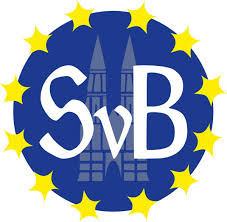 2.Φυγη και τραυμα
Οι περισσότεροι πρόσφυγες εγκαταλείπουν τις εστίες τους εξαιτίας εξαιρετικά έκτακτων περιστάσεων.
Η πλειοψηφία των προσφύγων σήμερα προέρχονται από χώρες που υποφέρουν από πολέμους,εμφύλιες συμπλοκές ή διαλυμένα κράτη που κυβερνώνται από πολεμοχαρείς άρχοντες που δεν υπακούουν στο νόμο και την τάξη. Οι πολιτικές τους χαρακτηρίζονται από τρόμο και βία.
Μια κανονική  καθημερινή ζωή με σχολείο, εργασία ,ελεύθερο χρόνο,παιχνίδι με φίλους κ.α. απλά δεν υφίσταται.
Πολλοί βίωσαν ή έγιναν αυτόπτες μάρτυρες αεροπορικών επιδρομών εγκατέλειψαν τα(κατεστραμμένα) σπίτια τους,έχασαν γονείς,αδέρφια, άλλα μέλη της οικογένειάς τους και φίλους εξαιτίας της βίας ,των σκοτωμών,των μετακινήσεων , της φτώχειας και του θανάτου ως αποτέλεσμα.
Καμιά προοπτική, καμιά ένδειξη ότι μπορεί να υπάρξει πιθανότητα για φωτεινότερο μέλλον
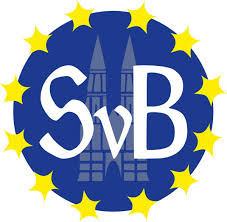 Φυγη και τραυμα κατα τη διαρκεια τησ φυγησ
Η απόφαση των προσφύγων να εγκαταλείψουν τις πατρίδες τους δεν είναι το τέλος των τραυματικών τους εμπειριών:.
Περιληπτικά :
Στο δρόμο τους για το ασφαλές καταφύγιο που λέγεται Ευρώπη πολλοί υπομένουν πολλά περισσότερα.
Ο δρόμος για την Ευρώπη είναι μακρύς και επικίνδυνος .Μπορεί να διαρκέσει για χρόνια.
Οι γυναίκες και τα παιδιά είναι οι πιο ευπαθείς ομάδες.Απειλούνται από βία και εγκληματική εκμετάλλευση . Διαθέτουν λιγοστά μέσα για την υπεράσπιση του εαυτού τους.
Το ταξίδι συχνά διακόπτεται από μεγαλύτερες στάσεις κατά τις οποίες χρησιμοποιούνται ως φτηνό εργατικό δυναμικό και ζουν σε ανθυγιεινές συνθήκες ή σε κέντρα φιλοξενίας.
Πολλές φορές πρέπει να διασχίσουν ερήμους και θάλασσες με κόστος την απώλεια μελών της οικογένειάς τους ή φίλων
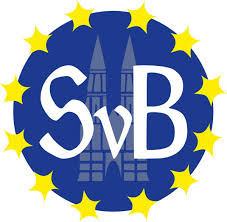 Βιωματα μετα τη φυγη
Φόβος απέλασης
Πολιτισμικό σοκ
Διαμονή σε περιοχές στέγασης ή κεντρα φιλοξενίας με έλλειψη ιδιωτικότητας
Βιώνουν ρατσισμό
Σωματική βία
Αίσθημα αποξένωσης μέσα σε έναν διαφορετικό πολιτισμό
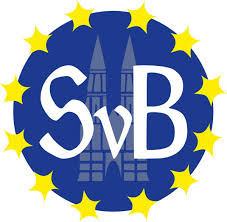 ΠΡΟΣΘΕΤΕΣ παρατηρησεισ
Καθώς κάθε παιδί έχει βιώσει τραυματικές εμπειρίες κατά τη φυγή ,η πιθανότητα να υποφέρει στο μέλλον από τραυματικές διαταραχές είναι πολύ υψηλή.
Αλλά !!!!Οι τραυματικές εμπειρίες δεν οδηγούν απαραίτητα σε διαταραχές μετατραυματικού στρες.
Εθελοντική φυγή ;
Αν και η φυγή είναι δύσκολη κάποιοι αποφασίζουν εθελοντικά να εγκαταλείψουν την πατρίδα τους.Για μερικά παιδιά κάτι τέτοιο είναι ακόμα πιο δύσκολο όταν η οικογένειά τους αποφασίζει να στείλει ένα ή περισσότερα παιδιά ασυνόδευτα στο ταξίδι αυτό.
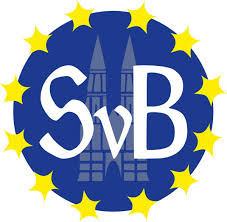 3.Οι περισσοτερο διαγνωσμενεσ διαταραχεσ παιδιων και εφηβωνδιαταραχεσ μετατραυματικου στρεσ (ptsd)
Συχνότητα
1,3%με 1,6% των παιδιών και των εφήβων στη Γερμανία πάσχουν απο PTSD
To ρίσκο να υποφέρουν από PTSD ανήλικοι πρόσφυγες κυμαίνεται από 19% εώς 54%.
Κριτήρια
Η τραυματική κατάσταση είναι μια στρεσογόνα ή απειλητική κατάσταση κατά την οποία κάποιος πρέπει να ενεργήσει  αλλά δεν μπορεί.Η αδράνεια αυτή μπορεί να οφείλεται τόσο σε εσωγενείς όσο και σε εξωγενείς παράγοντες .
Τραυματικές  καταστάσεις  
(θάνατος,κίνδυνος θανάτου,απειλή απώλειας της σωματικής ακεραιότητας του ατόμου, ανικανότητα,αδυναμία,τρόμος)
Οι περισσοτερο διαγνωσμενεσ διαταραχεσ παιδιων και                    εφηβωνσυγκεκριμενεσ αντιδρασεισ αναλογα με την ηλικια παιδια ωσ 6 ετων
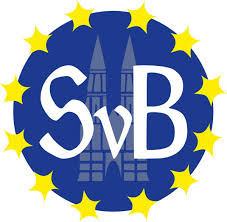 Απώλεια ήδη κατακτημένων δεξιοτήτων
Ξάφνιασμα,προσκόλληση σε άτομα εμπιστοσύνης,σύγχυση
Φόβος για το σκοτάδι,αίσθημα μοναξιάς,φόβος για άγνωστα πρόσωπα ή ζώα
Ανήσυχος-διαταραγμένος ύπνος,συχνές αφυπνίσεις
Αναζήτηση βοήθειας με κλάμα (λυγμούς) ή φωνές
Μετατραυματικό παιχνίδι( Η τραυματική εμπειρία επαναλαμβάνεται ξανά και ξανά σαν ένα έργο /παιχνίδι)
Οι περισσοτερο διαγνωσμενεσ διαταραχεσ παιδιων και εφηβωνπαιδια 6-10 ετων
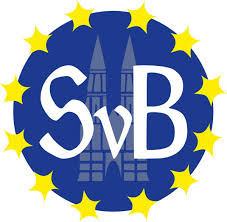 Απώλεια ήδη κατακτημένων δεξιοτήτων
Θρήνος και προσκόλληση
Εφιάλτες και ανήσυχος ύπνος,αφυπνίσεις
Φοβοι που δεν υπήρχαν παλιότερα
Επιθετική συμπεριφορά
Ανήσυχη συμπεριφορά και σύγχυση
Συμπεριφορά μη συμβατή με την ηλικία του (δάχτυλο στο στόμα)
Ανταγωνιστική συμπεριφορά ανάμεσα σε αδέρφια ή άλλα με σκοπό να κερδίσουν την προσοχή
Προβλήματα στο σχολείο εξαιτίας ανάρμοστης συμπεριφοράς ,μαθησιακά προβλήματα ή αποφυγή μάθησης (αναίτια απόντες)
Απώλεια  ενδιαφέροντος και απομάκρυνση από συνομηλίκους
Πόνοι ψυχοσωματικής αιτιολογίας(πονοκέφαλοι ,στομαχόπονοι)
Δυσθυμία σε βαθμό κατάθλιψης
Μετατραυματικό παιχνίδι
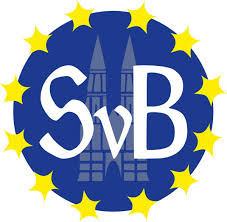 Οι περισσοτερο διαγνωσμενεσ διαταραχεσ παιδιων και εφηβωνηλικιεσ 11 - 16 ετων
Εφιάλτες και διαταραχές ύπνου
Επαναστατική συμπεριφορά και άρνηση να εκπληρώσουν τις υποχρεώσεις τους τόσο στο σχολείο όσο και στο σπίτι
Προβλήματα στο σχολείο(ανάρμοστη συμπεριφορά,τσακωμοί,κοπάνες)προβλήματα συγκέντρωσης
Πόνοι ψυχοσωματικής αιτιολογίας (πονοκέφαλοι,στομαχόπονοι κ.α.)
Απώλεια ενδιαφέροντος και απομάκρυνση από φίλους και γενικά συνομηλίκους
Αίσθημα μοναξιάς
Αίσθημα σμίκρυνσης μέλλοντος και φόβος για το μέλλον
Αναζήτηση καταφυγίου σε νόμιμες ή παράνομες ουσίες,αλκοόλ
Κατάθλιψη,τάσεις αυτοκτονίας
Οι περισσοτερο διαγνωσμενεσ διαταραχεσ παιδιων και εφηβωνκαταθλιψη
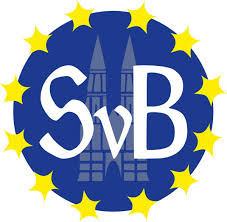 Συχνότητα
-στους Γερμανούς εφήβους και παιδιά κυμαίνεται από 1% εώς και 4%
-σε ανήλικους πρόσφυγες από 3% εώς 30%
Βασικά συμπτώματα
Καταθλιπτική ή λυπημένη διάθεση
Απώλεια ενδιαφέροντος ή χαράς
Μειωμένο κίνητρο ή αυξημένη εξάντληση
Πρόσθετα συμπτώματα
-απώλεια αυτοπεποίθησης,άισθημα ενοχής,μειωμένες πνευματικές δεξιότητες και συγκέντρωση
- Μείωση (σε κάποιες περιπτώσεις αύξηση )όρεξης,αυτοκτονικές σκέψεις ή πράξεις
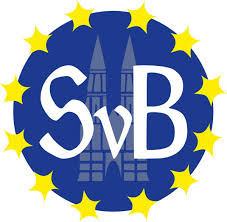 4.Συστασεισ για το σχολειοΑ.κατανοηση συμπτωματων
Σύμπτωμα ως μορφή αυτοΐασης (ύπνος μεσά στην «ασφαλή» αίθουσα διδασκαλίας μετά από μια νύχτα γεμάτη με εφιάλτες)
Οι αντιδράσεις των παιδιών και των εφήβων δεν έχουν να κάνουν με τη μη συμμόρφωση  στους κανόνες της κοινωνίας μας αλλά με τις τρομακτικές εμπειρίες που έχουν βιώσει
Ευχάριστη και υποστηρικτική στάση των εκπαιδευτικών
Υπομονή και κατανόηση(τυχόν κυρώσεις οδηγούν σε διαφορετικά ή ακόμα μαζικότερα συμπτώματα)
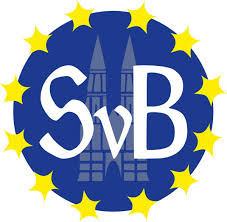 Συστασεισ για το σχολειοΒ.ΕΝΗΜΕΡΩΣΗ ΚΑΙ ΕΥΑΙΣΘΗΤΟΠΟΙΗΣΗ ΤΟΥ ΔΙΔΑΚΤΙΚΟΥ ΠΡΟΣΩΠΙΚΟΥ.
Θετικές σχέσεις και κοινωνική ενσωμάτωση δυναμώνουν την αντοχή των τραυματισμένων παιδιών
Σεβασμός ,εκτίμηση,αποφυγή bullying  και παρεκκλίνουσας συμπεριφοράς
Η βίωση της αλληλοεκτίμησης και της δημιουργίας σχέσης εμπιστοσύνης ανάμεσα στον εκπαιδετικό και το μαθητή αποτελεί επανορθωτική εμπειρία για το τραυματισμένο παιδί
Ο εκπαιδευτικός πρέπει να γνωρίζει ότι η σχέση με το τραυματισμένο παιδί συνοδεύεται από κρίση.Οι εκπαιδευτικοί πρέπει να είναι ενήμεροι ότι η κρίση αυτή είναι τραυματικό σύμπτωμα.
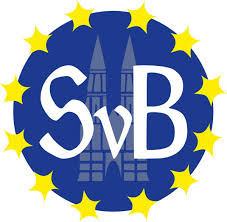 Συστασεισ για το σχολειοεπαναφορα αισθηματοσ ασφαλειασ και ελεγχου
Προβλεψιμότητα (κανονισμούς , δομές, τελετουργικό, συμφωνίες)
Διαφάνεια και πληροφόρηση
Ελευθερία αποφάσεων και συμμετοχής
Σεβασμός βασικών αναγκών (πείνα , δίψα κ.α.)
Προστασία από τη βία(βίαιες καταστάσεις μπορούν να οδηγήσουν σε ανεξέλεγκτη επιθετικότητα ) Τα μέσα είναι η αποκλιμάκωση και η διαμεσολάβηση.
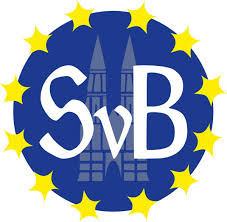 Συστασεισ για το σχολειοενθαρρυνση αποκτησησ θετικων εμπειριων
Περισσότερες θετικές εμπειρίες έναντι αρνητικών του παρελθόντος(μερικές φορές συνοδεύονται από ενοχικά συναισθήματα)
Χιούμορ,θετικές σκέψεις και υπομονή!!!
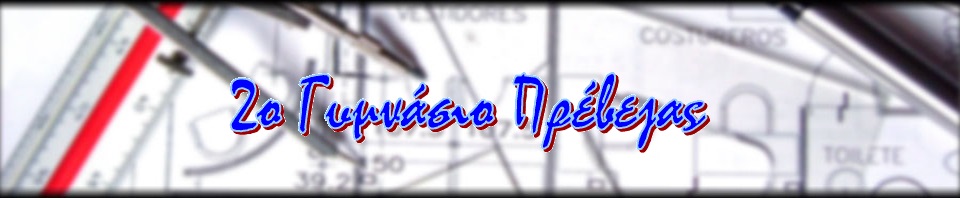 Ευχαριστω για την προσοχη σασ
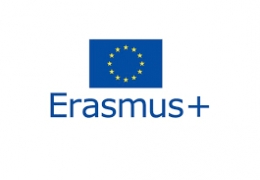